Spanish
Guided Writing: Higher
Unit 1: Holidays
Señorita Vázquez
Tus vacaciones
Tu amigo español, Cecilio, te ha preguntado sobre tus vacaciones. Escríbele un email.  
Menciona:
qué haces normalmente en verano
cómo tu familia prefiere pasar las vacaciones
adónde fuiste de vacaciones el año pasado
qué país te gustaría visitar
Using verbs in multiple tenses
qué haces normalmente en verano
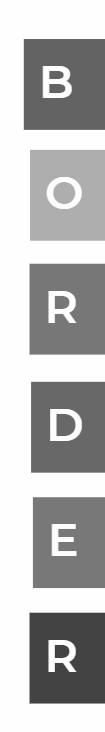 En verano siempre monto en bici con mis amigos. Me encanta montar en bici ya que es relajante. También voy a la playa por la tarde y leo revistas en el jardín.
¡Es lo mejor!
adónde fuiste de vacaciones el año pasado
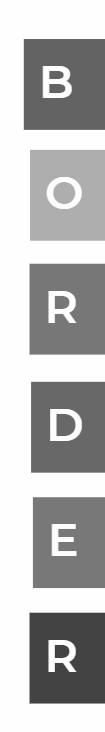 El verano pasado me alojé en un apartamento. Me encantó porque descansé mucho. Además hice turismo y saqué muchas fotos de monumentos. Lo mejor fue que aprendí mucho.
cómo tu familia prefiere pasar las vacaciones
say what type of holidays you and your family like (beach? mountain?)
say where you prefer to stay in
say why you like them
give the opinion of someone else in your family (i.e my dad prefers…)
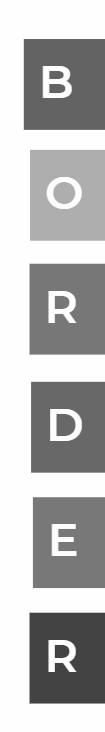 Mi padre prefiere / A mi padre le gusta _________
Me gustaría + infinitive
qué país te gustaría visitar
say the country you would like to visit in the future 
say why you like that country 
mention the activities you would do
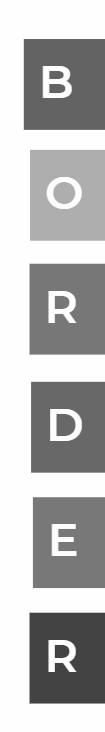 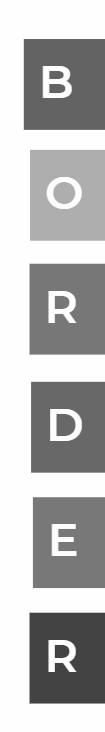 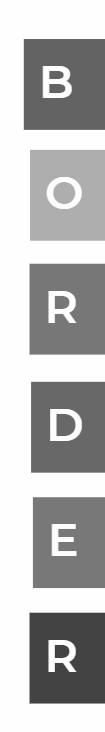 qué haces normalmente en verano
cómo tu familia prefiere pasar las vacaciones
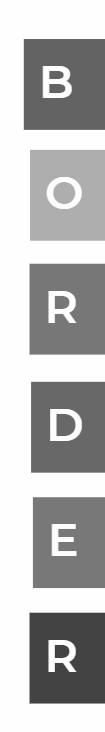 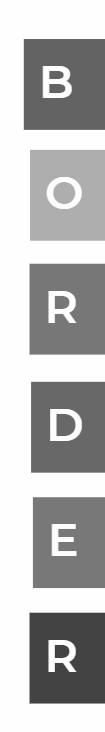 adónde fuiste de vacaciones el año pasado
qué país te gustaría visitar